KEY DEVICE ATTRIBUTES FOR INJECTABLE SOMATOSTATIN RECEPTOR LIGAND THERAPY IN ACROMEGALY AND NEUROENDOCRINE TUMOURsJens Otto L. Jørgensen1; Wouter W. De Herder2; Wendy A. Martin3; Teodora Kolarova4; Muriël Marks5; Cecilia Follin6; Wanda Geilvoet2; and Shlomo Melmed7SELECTED HIGHLIGHTSAUGUST 2023
1Department of Endocrinology and Internal Medicine, Aarhus University Hospital, Aarhus, Denmark; 2Department of Internal Medicine-Endocrinology, Erasmus University Medical Centre, Rotterdam, Netherlands; 3King's College Hospital, London, UK; 4International Neuroendocrine Cancer Alliance (INCA), Boston, MA, USA; 5World Alliance of Pituitary Organizations (WAPO), Amsterdam, Netherlands; 6Lund University Cancer Centre, Lund, Sweden; 7Pituitary Center, Dept of Medicine, Cedars-Sinai Medical Center, Los Angeles, CA, USA
2
Funding and conflict of interest
The SRL DEVICE ATTRIBUTES SURVEY is supported through an independent educational grant from Ipsen. The programme is therefore independent, the content is not influenced by the supporters and is under the sole responsibility of the experts.
Please note: The views expressed within this presentation are the personal opinions of the authors. They do not necessarily represent the views of the author’s academic institution.

Disclosures:
Shlomo Melmed has received grants and/or honoraria from Ionos, Ipsen, Novo Nordisk, Pfizer
Wouter de Herder has received grants and/or honoraria from Ipsen, Novartis AAA
Jens Otto L. Jørgensen has received grants and/or honoraria from Novo Nordisk, Pfizer
Wendy Martin has received honoraria from Ipsen
Cecilia Follen has nothing to disclose
Wanda Geilvoet has nothing to disclose
Muriël Marks has nothing to disclose
Teodora Kolarova has received grants from Novartis, Ipsen, ITM
SRL, somatostatin receptor ligand
3
BACKGROUND
A significant proportion of individuals with acromegaly and neuroendocrine tumours (NETs) are treated with injectable somatostatin receptor ligands (SRLs)1, 2
Treatment includes both proprietary and generic options, and is characterised by its long-term nature and considerable costs2

Comprehensive attribute insights guide shared healthcare professional (HCP) and patient decisions, impacting usability, storage, preparation, injection comfort, and therapeutic outcomes
This informed approach addresses patient needs effectively, potentially leading to better treatment adherence and results3-5

The lack of comprehensive real-world data significantly limits the evaluation of injection experiences across different groups, including registered HCPs, non-HCP caregivers, and self-administering patients
This can hamper a holistic understanding of challenges and benefits associated with the injection process
1. Fleseriu M, et al. Lancet Diabetes Endocrinol. 2022;10:804-26; 2. O'Toole D, et al. Adv Ther. 2023;40:671-90; 3. Raimer-Hall D, Shea HC. Pediatr Nurs. 2015;41:72-7; 4. Gau M, Takasawa K. J Pediatr Endocrinol Metab. 2017;30:989-93; 5. Rohrer TR, et al. Expert Opin Drug Deliv. 2017;14:1253-64
4
STUDY OBJECTIVES
To define the key SRL device attributes that are associated with the best injection experience by:

1. People living with acromegaly and NETs 
2. Injectors
3. Prescribers

in order to provide clear guidance on the key attributes thatHCPs, patients, and caregivers are seeking from SRL devices today and in the future
HCP, healthcare professional; NET, neuroendocrine tumour; SRL, somatostatin receptor ligand
5
PARTICIPANTS and METHODS
Survey development
Survey questions were crafted with input from the Scientific Committee, including endocrinologists, specialist nurses, and patient representatives
Two surveys were developed, one for patients/caregivers and another for HCPs, covering demographics, device experience, preferences, design, and ideal attributes

Survey participation and approach
Patients, non-HCP caregivers, and HCPs from 11 countries took part in the survey via patient support organisations (INCA and WAPO), author efforts, and social media
Institutional review board exemption status was obtained

Attribute groupings and scoring
Device attributes were divided into pre-injection, post-injection, design, and general categories, with participants scoring attributes on a 1 to 5 scale
The 'Top 5' ideal attributes were ranked, and open responses collected as additional feedback
HCP, healthcare professional; INCA, International Neuroendocrine Cancer Alliance; SRL, somatostatin receptor ligand; WAPO, World Alliance of Pituitary Organizations
6
HCP and PATIENT/CAREGIVER SURVEY: RESPONDENTS DEMOGRAPHICS
HCP, healthcare professional
7
HCP and PATIENT/CAREGIVER SURVEY: DEMOGRAPHICS
a	One patient with NET responded ‘rather not say’ to the question regarding gender identification; this is indicated as <1% for transparency
HCP, healthcare professional; NET, neuroendocrine tumour; UK, United Kingdom; USA, United States of America
8
PATIENT/CAREGIVER SURVEY: RESULTSN=211
9
PATIENT/CAREGIVER SURVEY: INJECTION EXPERIENCE
a	This question seems to have been confusing. Only 1 caregiver answered that they administer injections (which is inconsistent with other answers, confirming they do 	administer injections); therefore, all responses regarding ‘caregiver injection’ have been gathered togetherb	One respondent (caregiver, acromegaly) indicated having experience of 4 SRL devices; this is indicated as <1% for transparency
HCP, healthcare professional; NET, neuroendocrine tumour; NS, not significant; SRL, somatostatin ligand receptor
10
PATIENT/CAREGIVER SURVEY: SRL PRE- and POST-INJECTION PREFERENCE
PRE-INJECTION PREFERENCE
POST-INJECTION PREFERENCE
Is easy to use, quickly ableto learn the correct procedure
You are confident that thecorrect volume and dosagehas been delivered
Is easy to store
You experience minimallocal reaction at theinjection site
Is ready to use, requiringminimal preparation
Includes a fixed needleas part of the device
The needle-safety systemautomatically coversthe needle tip
Is easy to transportwhen traveling
Patients with acromegaly self-inject more than patients with NET; self-injection-related attributes seem to be more important to this group
Confidence that the full dose is delivered and minimal local reaction are important after the injection
Red triangle indicates numerically higher mean score difference that did not reach significance
NET, neuroendocrine tumour; SRL, somatostatin receptor ligand
11
PATIENT/CAREGIVER SURVEY: GENERAL PREFERENCES
The person administering the injection istrained specifically to use the SRL device
You feel confident in handling the device
The injection can be administered by yourselfor a caregiver outside of the hospital setting
A home-administration service is available
It’s important to patients/caregivers that the person administering the injection is well trained; this is also mentioned often in the free-text fields
Patients with acromegaly seem to self-inject more than patients with NET; self-injection-related attributes seem to be more important to this group
Red triangle indicates numerically higher mean score difference that did not reach significance
NET, neuroendocrine tumour; SRL, somatostatin receptor ligand
12
HCP SURVEY: RESULTSN=52
HCP, healthcare professional
13
HCP SURVEY: INJECTION EXPERIENCE
HCPs prescribing SRLs (N=52)
HCPs administering SRL injections (N=52)
HCP, healthcare professional; NET, neuroendocrine tumour; SRL, somatostatin receptor ligand; UK, United Kingdom; USA, United States of America
14
HCP SURVEY: SRL PRE- and POST-INJECTION EXPERIENCE
PRE-INJECTION PREFERENCE
POST-INJECTION PREFERENCE
Is easy to use, quickly ableto learn the correct procedure
Minimal local reactionat the injection site
Is ready to use, requiringminimal preparation
You are confident that thecorrect volume and dosagehas been delivered
Is easy to store
Is easy to transportwhen traveling
The needle-safety systemautomatically coversthe needle tip
Includes a fixed needleas part of the device
HCPs were stronger in their preferences, but the order of preference is similar to that of the patients/caregivers
Similar responses for patients and HCPs for post-injection attributes
HCP, healthcare professional; SRL, somatostatin receptor ligand
15
HCP SURVEY: GENERAL PREFERENCES
Is easy to use, quickly able to learnthe correct procedure
Is ready to use, requiringminimal preparation
Is easy to store
Is easy to transport when traveling
Includes a fixed needle as part of the device
Attributes relating to administration outside the clinic were desired more by HCPs than by patients
HCP, healthcare professional
16
HCP and PATIENT/CAREGIVERS SURVEY RESULTS: ‘TOP 5’ IDEAL ATTRIBUTES OF AN SRL DEVICE
17
HCP, healthcare professional; SRL, somatostatin receptor ligand
TOP 5 IDEAL ATTRIBUTES OF AN SRL DEVICE
PERCENTAGE OF RESPONDENTS SELECTING ATTRIBUTE AS ONE OF THEIR TOP 5 MOST DESIRED
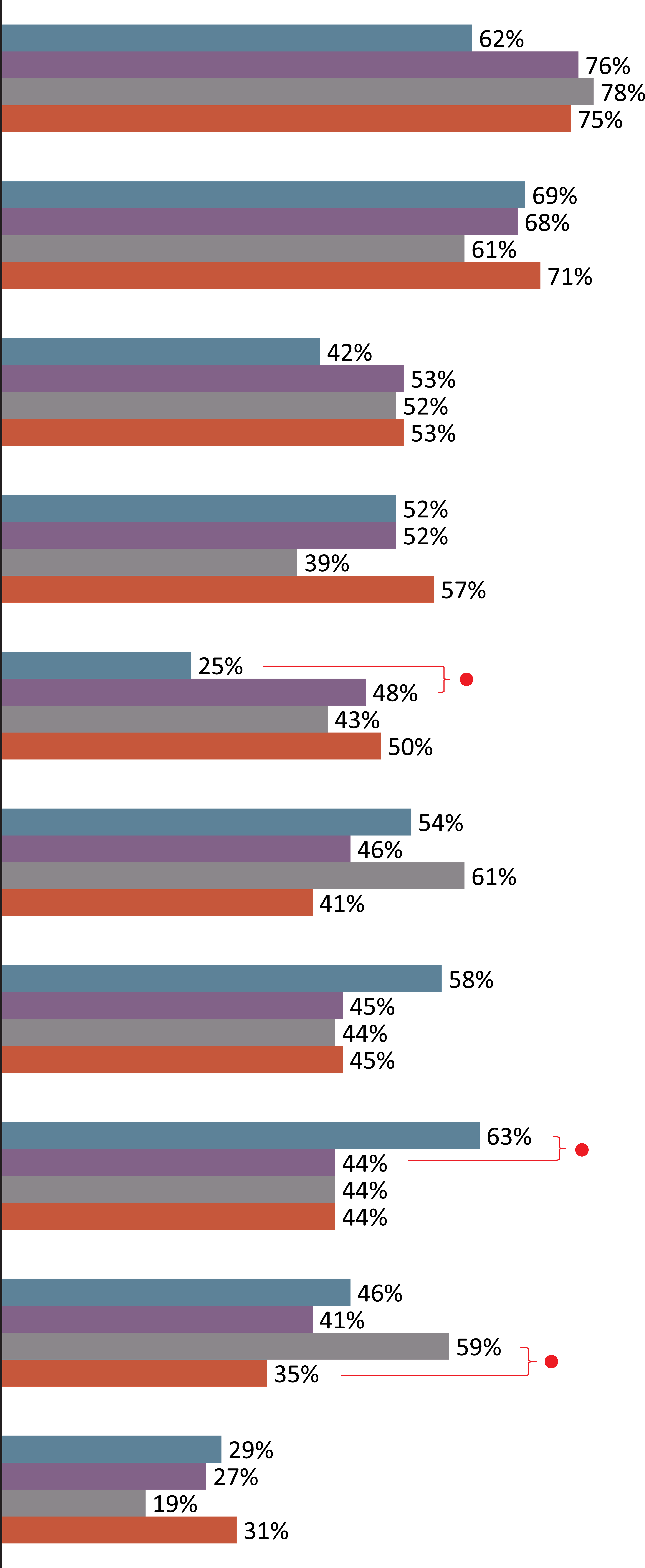 Confidence that the correctamount of drug is delivered
HCP caregiver: total
Patient/non-HCP caregiver: total
Patient/non-HCP caregiver: acromegaly
Patient/non-HCP caregiver: NETs
Quick administration withminimal pain/discomfort during and after
Safety (e.g. low risk of contaminationneedle-safety system)
Red circle indicates statistically significant difference (p<0.05)
Device is ‘ready to use’with a fixed needle
There are differences in the ideal attributes that were deemed most important by patients and HCPs
Shorter and/or finer needles
Can be used outside of hospital/clinic,administered by caregiver or HCP
Patients with acromegaly self-inject more than patients with NETs
Self-injection-related attributes seem to be more important to this group; however, the ‘ready-to-use’ aspect was deemed less important
Allows for patient self-administration
Correct use is easy to learn; and youfeel confident in handling the device
Easy to store and transport
Robust, comfortable design
HCP, healthcare professional; NET, neuroendocrine tumour; SRL, somatostatin receptor ligand
18
DISCUSSION
Attributes that significantly impact the treatment experience for both patients and caregivers include ease and confidence of device use, device safety with a focus on minimising contamination risks, and the ability of the device to lessen the burden of injections

The survey also underscores the need to boost confidence in administering SRL injections, encompassing non-HCP caregivers and self-injecting patients
Achieving this involves device-specific training, patient education, instructional videos, online resources, and continued support from HCPs

Limitations of the study include potential bias from the greater proportion of NETs vs. acromegaly respondents, regional distribution, and potentially high level of engagement of survey participants vs. broader patient population, impacting the survey’s generalisability across populations
HCP, healthcare professional; NET, neuroendocrine tumour; SRL, somatostatin receptor ligand
19
CONCLUSION
Evolving landscape
Despite current high satisfaction levels, the landscape of injectable SRL devices is undergoing change due to new devices and oral treatment options
Patient and caregiver influence
Patient and caregiver opinions play a crucial role in advancing device design, enabling shared decision-making, and selecting suitable injection devices tailored to individual therapeutic requirements
Optimising care
Patient and caregiver input in injectable SRL device design is essential for enhancing care quality in individuals with acromegaly and NETs
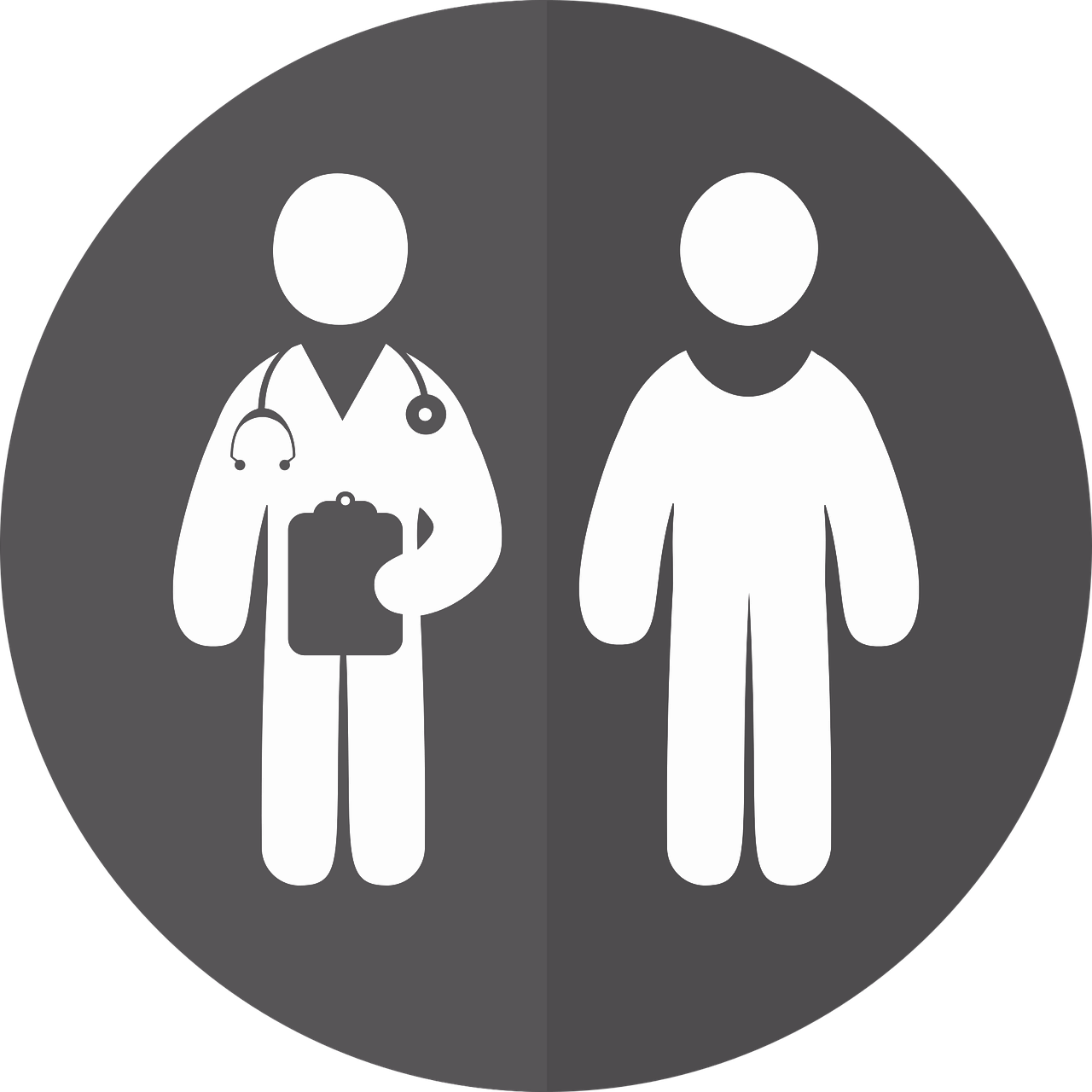 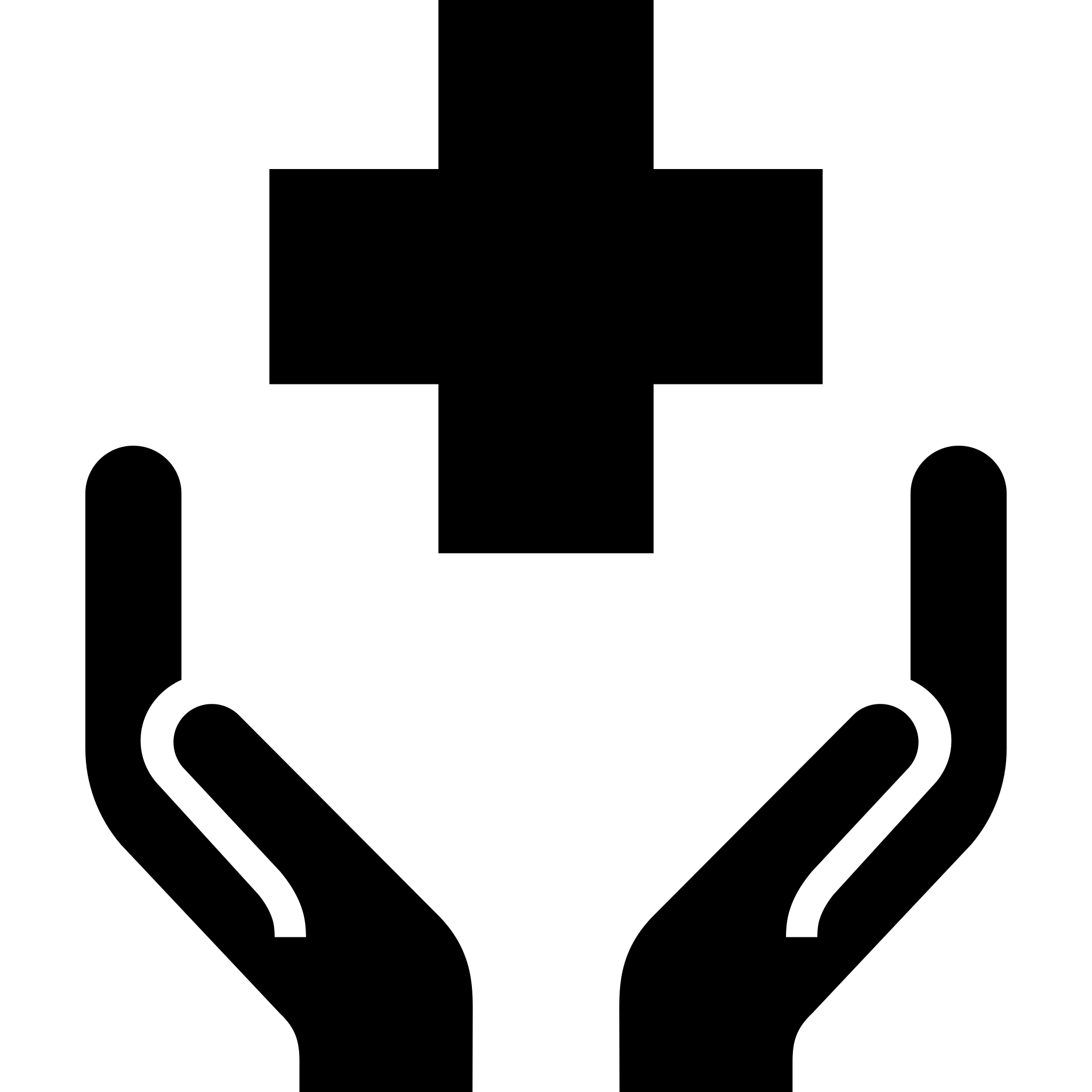 NET, neuroendocrine tumour; SRL, somatostatin receptor ligand
20